Sentiment Analysis
Farrokh Alemi, Ph.D.
Wednesday, April 24, 2019
Sentiment Analysis
Automated Analysis of Opinions
Scope of Analysis
Review, Sentence, Phrase
Scope of Analysis
The doctor was terrible; I could not understand him.  The nurses were a different story.  They were a pleasure to communicate to.
Review, Sentence, Phrase
Methods of Analysis
Keywords/Rule Based, Statistical
Methods of Analysis
The doctor was terrible; I could not understand him.  The nurses were a different story.  They were a pleasure to communicate to.
Keywords/Rule Based, Statistical
Methods of Analysis
The doctor was terrible; I could not understand him.  The nurses were a different story.  They were a pleasure to communicate to.
Keywords/Rule Based, Statistical
Methods of Analysis
He knows nothing and was killing me with poor advice.

You are killing it.
Keywords/Rule Based, Statistical
Keywords
Context Insensitive
Keywords
Can’t Scale Up to Big Data
To Do List
Oh So
1
2
3
Many
Words
Statistical
Radical Improvements
Training
Opinion
Word / Phrase Extraction
Machine Learning Model
Classified Opinion
Label
Training
Opinion
Word / Phrase Extraction
Machine Learning Model
Classified Opinion
Label
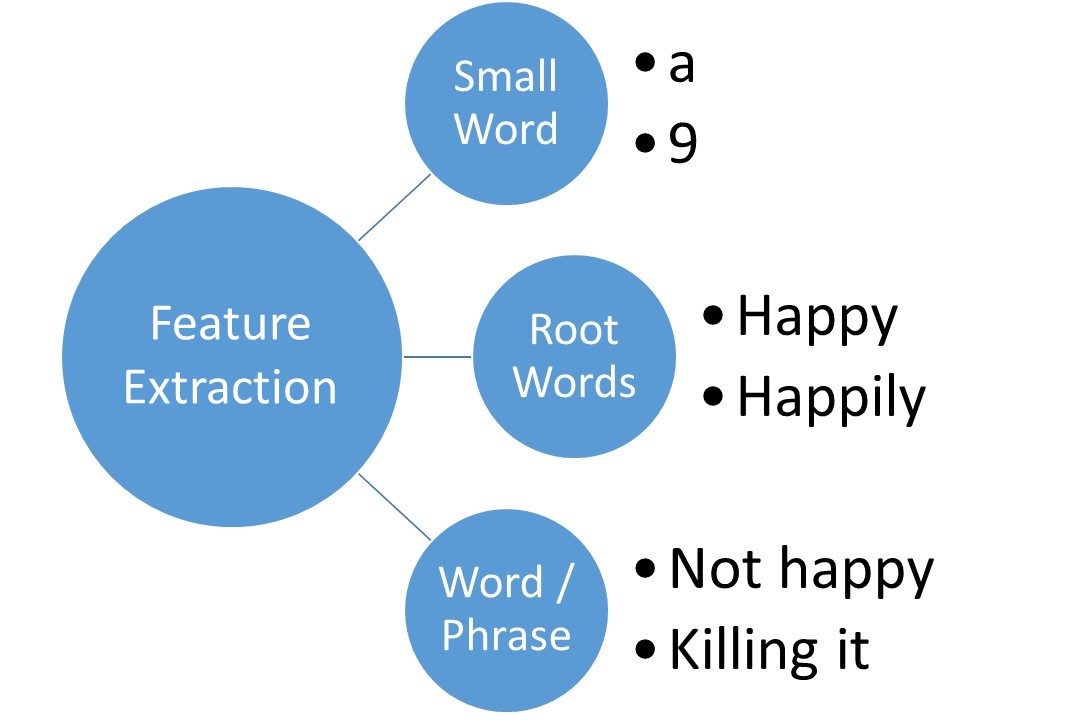 Training
Opinion
Word / Phrase Extraction
Machine Learning Model
Classified Opinion
Label
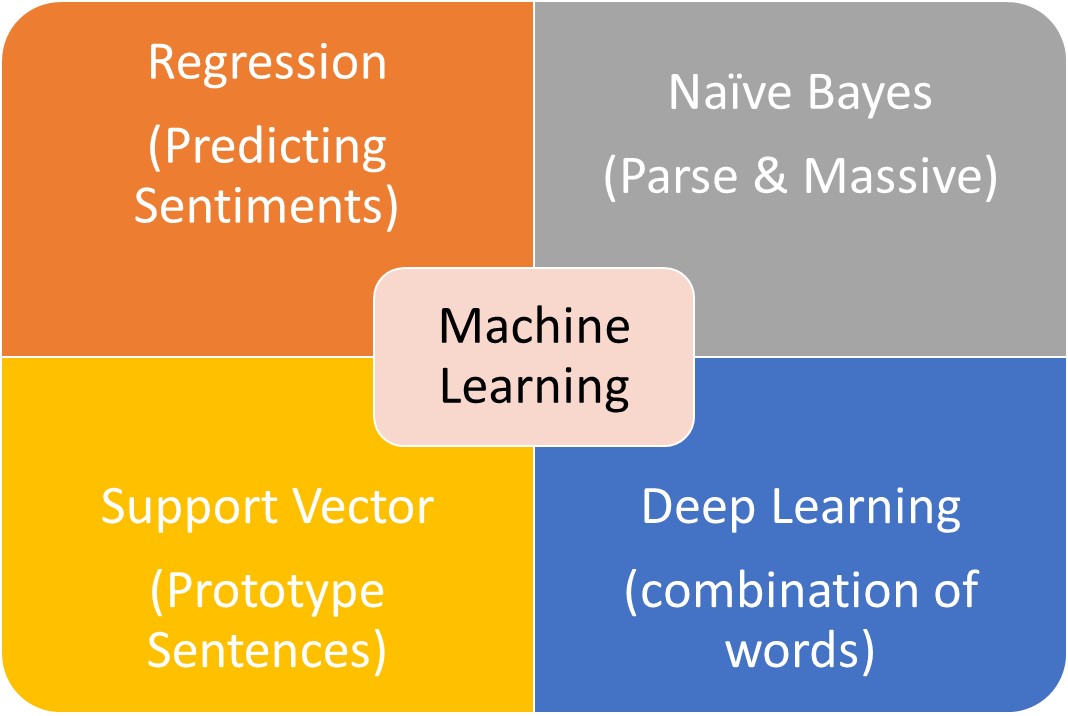 Training
Opinion
Opinion
Label
Word / Phrase Extraction
Machine Learning Model
Word / Phrase Extraction
Machine Learning Model
Classified Opinion
Label
Prediction
New
Phrase
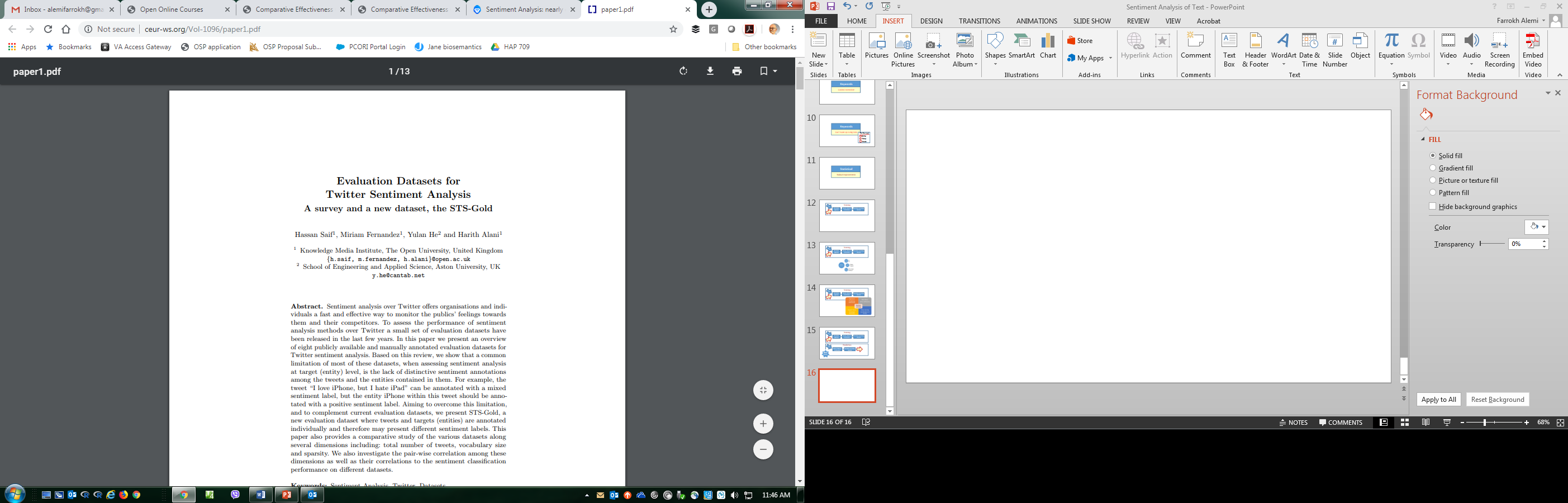 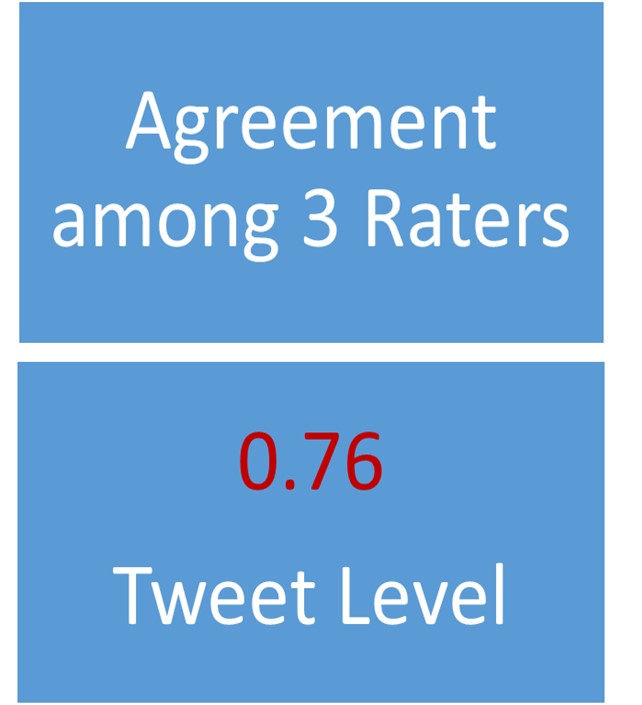 Last Mile Problem
Misses Obvious Text Occasionally
4 Statistical Methods
Maximum Likelihood Ratio
Likelihood Ratio
100 praises
I am happy with front desk
50 Complaints
Likelihood Ratio
All I can say is that the breast surgery made me happy and young
I am happy we stayed with this doctor
This surgeon is knife happy
Last Mile Problem
Can’t Learn from One Case
I am happy with front desk
Last Mile Problem
All I can say is that the breast surgery made me happy and young
LR (Happy)=0.17
LR(Knife)=1
I am happy we stayed with this doctor
This surgeon is knife happy
4 Statistical Methods
Longest Match & 
Maximum Likelihood Ratio
Longest Match & Maximum Likelihood
I am happy with front desk
All I can say is that the breast surgery made me happy and young
I am happy we stayed with this doctor
This surgeon is knife happy
Complaints
New Sentence
n	take	time	not	schedule	patients	close	together
2533	0	0	1	0	0	0	0
670	0	1	0	0	0	0	0
371	0	0	0	0	1	0	0
284	1	0	0	0	0	0	0
120	0	0	0	1	0	0	0
99	0	0	1	0	1	0	0
34	1	1	0	0	0	0	0
33	0	1	1	0	0	0	0
28	0	0	0	0	0	1	0
22	0	1	0	0	1	0	0
21	1	0	1	0	0	0	0
12	0	1	0	1	0	0	0
10	0	0	0	0	0	0	1
9	0	0	1	1	0	0	0
8	0	0	1	0	0	1	0
7	1	0	0	0	1	0	0
4	0	0	1	0	0	0	1
4	1	1	0	0	1	0	0
3	0	0	0	1	0	1	0
2	0	0	0	1	1	0	0
2	0	0	0	0	1	1	0
2	1	0	0	1	0	0	0
1	0	0	1	1	1	0	0
1	1	1	0	0	0	0	1
Match to Not
Complaints
n	take	time	not	schedule	patients	close	together
2533	0	0	1	0	0	0	0
670	0	1	0	0	0	0	0
371	0	0	0	0	1	0	0
284	1	0	0	0	0	0	0
120	0	0	0	1	0	0	0
99	0	0	1	0	1	0	0
34	1	1	0	0	0	0	0
33	0	1	1	0	0	0	0
28	0	0	0	0	0	1	0
22	0	1	0	0	1	0	0
21	1	0	1	0	0	0	0
12	0	1	0	1	0	0	0
10	0	0	0	0	0	0	1
9	0	0	1	1	0	0	0
8	0	0	1	0	0	1	0
7	1	0	0	0	1	0	0
4	0	0	1	0	0	0	1
4	1	1	0	0	1	0	0
3	0	0	0	1	0	1	0
2	0	0	0	1	1	0	0
2	0	0	0	0	1	1	0
2	1	0	0	1	0	0	0
1	0	0	1	1	1	0	0
1	1	1	0	0	0	0	1
Praise
n	take	time	not	schedule	patients	close	together
34	0	0	0	0	0	0	1
81	0	0	0	0	0	1	0
1369	0	0	0	0	1	0	0
1	0	0	0	0	1	1	0
236	0	0	0	1	0	0	0
2	0	0	0	1	0	0	1
4	0	0	0	1	1	0	0
3263	0	0	1	0	0	0	0
2	0	0	1	0	0	0	1
16	0	0	1	0	0	1	0
133	0	0	1	0	1	0	0
1	0	0	1	0	1	0	1
26	0	0	1	1	0	0	0
2	0	0	1	1	1	0	0
1628	0	1	0	0	0	0	0
2	0	1	0	0	0	0	1
1	0	1	0	0	0	1	0
105	0	1	0	0	1	0	0
55	0	1	0	1	0	0	0
0
Match to: not together
Praise & Complaint
Praise	nCompl	take	time	not	schedule	patients	close	together
1369	371	0	0	0	0	1	0	0
676	284	1	0	0	0	0	0	0
236	120	0	0	0	1	0	0	0
133	99	0	0	1	0	1	0	0
560	34	1	1	0	0	0	0	0
137	33	0	1	1	0	0	0	0
81	28	0	0	0	0	0	1	0
105	22	0	1	0	0	1	0	0
83	21	1	0	1	0	0	0	0
Match to: take not
Likelihood
Ratios
Likelihood
Ratios
Likelihood
Ratios
Longest
Strongest among Longest
4 Statistical Methods
Longest Match & 
Largest Switch in Sentiments
Longest Match & Largest Switch
Competent staff but surgeon is knife happy
For the "Complaint" topic, "The doctor took a long time to talk to me" was classified as "False". We decided on this classification because of the combination of words doctor, took, time, talk. There were 60870 cases in the training set (14364 positive, 46506 negative). Prior odds of positive was set to 1 to 1. The following words were excluded as common words not central to the analysis: the, a, to, to, me. The index sentence had 5 remaining words. The minimum number of replications needed for a single word match was 96. The following combinations of words were examined before the process was aborted:
The Way Forward?
Not Sure?